IWL01
Modern wall light
Input Voltage:AC85-265V
Led Chip:2835SMD
IP Rating:IP65     CRI>80        PF>0.9
Color Temperature:3000K/4500K/6000K
Operating Temperature:-25℃ ~50℃
Life Span:50000hours
Certificate:CE ROHS
OIWL01
Voltage:AC85-265V/50-60 Hz IP Rating: IP65 CRI > 80 PF>0.90 Life Span: 50000Hours Working color: black and white Operating temperature: -25-50° Color temperature: 3000K/4000K/6000K Certification: CE ROHS CB FCC
OIWL02
Voltage:AC85-265V/50-60 Hz IP Rating: IP65 CRI > 80 PF>0.90 Life Span: 50000Hours Working color: black and gray Operating temperature: -25-50° Color temperature: 3000K/4000K/6000K Certification: CE ROHS CB FCC
OIWL03
Voltage:AC 85-265V IP Rating: IP65 CRI > 80 PF>0.90 Life Span: 50000Hours Working temperature: -25-50° Color temperature: 3000K/4000K/6000K/RGB
OIWL05
Voltage:AC 85-265V IP Rating: IP65 CRI > 80 PF>0.90 Life Span: 50000Hours Working temperature: -25-50° Color temperature: 3000K/4000K/6000K
OIWL06
Voltage:DC5V IP Rating: IP65 CRI > 80 PF>0.90 Life Span: 50000Hours Working color: black and white Operating temperature: -25-50° Color temperature: 3000K/4000K/6000K Certification: CE ROHS CB FCC
OIWL07
Voltage:AC85-265V/50-60 Hz IP Rating: IP65 CRI > 80 PF>0.90 Life Span: 50000Hours Working color: black and white Operating temperature: -25-50° Color temperature: 3000K/4000K/6000K Certification: CE ROHS CB FCC
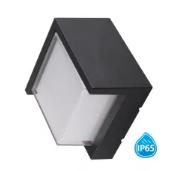 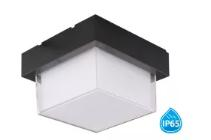 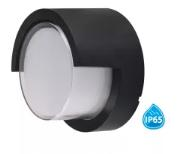 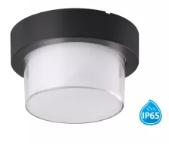 IWL02
Modern wall light
Input Voltage:AC85-265V
Led Chip:2835SMD
IP Rating:IP65     CRI>80        PF>0.9
Color Temperature:3000K/4500K/6000K
Operating Temperature:-25℃ ~50℃
Life Span:50000hours
Certificate:CE ROHS
IWL03
Modern wall light
Input Voltage:AC85-265V
Led Chip:2835SMD
IP Rating:IP65     CRI>80        PF>0.9
Color Temperature:3000K/4500K/6000K
Operating Temperature:-25℃ ~50℃
Life Span:50000hours
Certificate:CE ROHS
IWL05
Modern wall light
Input Voltage:AC85-265V
Led Chip:2835SMD
IP Rating:IP65     CRI>80        PF>0.9
Color Temperature:3000K/4500K/6000K
Operating Temperature:-25℃ ~50℃
Life Span:50000hours
Certificate:CE ROHS
IWL06
Frameless panel light  
Material:Aluminum+PMMA/PS/MS Cover
Input Voltage:AC85- 265V
Led Chip:2835SMD
Chip Brand :Epistar
IP Rating:IP44           CRI>80           PF>0.9
Color Temperature:3000K/4500K/6000K
Operating Temperature:-20℃ -50℃
Life Span：50000hours
Certificate：CE,ROHS
IWL07
Modern wall light
Input Voltage:AC85-265V
Led Chip:2835SMD
IP Rating:IP65     CRI>80        PF>0.9
Color Temperature:3000K/4500K/6000K
Operating Temperature:-25℃ ~50℃
Life Span:50000hours
Certificate:CE ROHS
IWL08
Modern wall light
Input Voltage:AC85-265V
Led Chip:2835SMD
IP Rating:IP65     CRI>80        PF>0.9
Color Temperature:3000K/4500K/6000K
Operating Temperature:-25℃ ~50℃
Life Span:50000hours
Certificate:CE ROHS
IWL09
Modern wall light
Input Voltage:AC85-265V
Led Chip:2835SMD
IP Rating:IP65     CRI>80        PF>0.9
Color Temperature:3000K/4500K/6000K
Operating Temperature:-25℃ ~50℃
Life Span:50000hours
Certificate:CE ROHS
IWL10
Modern wall light
Input Voltage:AC85-265V
Led Chip:2835SMD
IP Rating:IP65     CRI>80        PF>0.9
Color Temperature:3000K/4500K/6000K
Operating Temperature:-25℃ ~50℃
Life Span:50000hours
Certificate:CE ROHS
IWL11
Modern wall light
Input Voltage:AC85-265V
Led Chip:2835SMD
IP Rating:IP65     CRI>80        PF>0.9
Color Temperature:3000K/4500K/6000K
Operating Temperature:-25℃ ~50℃
Life Span:50000hours
Certificate:CE ROHS
IWL12
Modern wall light
Input Voltage:AC85-265V
Led Chip:2835SMD
IP Rating:IP65     CRI>80        PF>0.9
Color Temperature:3000K/4500K/6000K
Operating Temperature:-25℃ ~50℃
Life Span:50000hours
Certificate:CE ROHS
IWL13
Modern wall light
Input Voltage:DC24V
Led Chip:2835SMD
IP Rating:IP65     CRI>80        PF>0.9
Color Temperature:3000K/4500K/6000K
Operating Temperature:-25℃ ~50℃
Life Span:50000hours
Certificate:CE ROHS
IWL15
Modern wall light
Input Voltage:AC85-265V
Led Chip:2835SMD
IP Rating:IP65     CRI>80        PF>0.9
Color Temperature:3000K/4500K/6000K
Operating Temperature:-25℃ ~50℃
Life Span:50000hours
Certificate:CE ROHS
IWL16
Modern wall light
Input Voltage:AC85-265V
Led Chip:2835SMD
IP Rating:IP65     CRI>80        PF>0.9
Color Temperature:3000K/4500K/6000K
Operating Temperature:-25℃ ~50℃
Life Span:50000hours
Certificate:CE ROHS
IWL17
Modern wall light
Input Voltage:AC85-265V
Led Chip:2835SMD
IP Rating:IP65     CRI>80        PF>0.9
Color Temperature:3000K/4500K/6000K
Operating Temperature:-25℃ ~50℃
Life Span:50000hours
Certificate:CE ROHS
IWL18
Modern wall light
Input Voltage:AC85-265V
Led Chip:2835SMD
IP Rating:IP65     CRI>80        PF>0.9
Color Temperature:3000K/4500K/6000K
Operating Temperature:-25℃ ~50℃
Life Span:50000hours
Certificate:CE ROHS
IWL19
Modern wall light
Input Voltage:AC85-265V
Led Chip:2835SMD
IP Rating:IP65     CRI>80        PF>0.9
Color Temperature:3000K/4500K/6000K
Operating Temperature:-25℃ ~50℃
Life Span:50000hours
Certificate:CE ROHS
IWL20
Modern wall light
Input Voltage:AC85-265V
Led Chip:2835SMD
IP Rating:IP65     CRI>80        PF>0.9
Color Temperature:3000K/4500K/6000K
Operating Temperature:-25℃ ~50℃
Life Span:50000hours
Certificate:CE ROHS